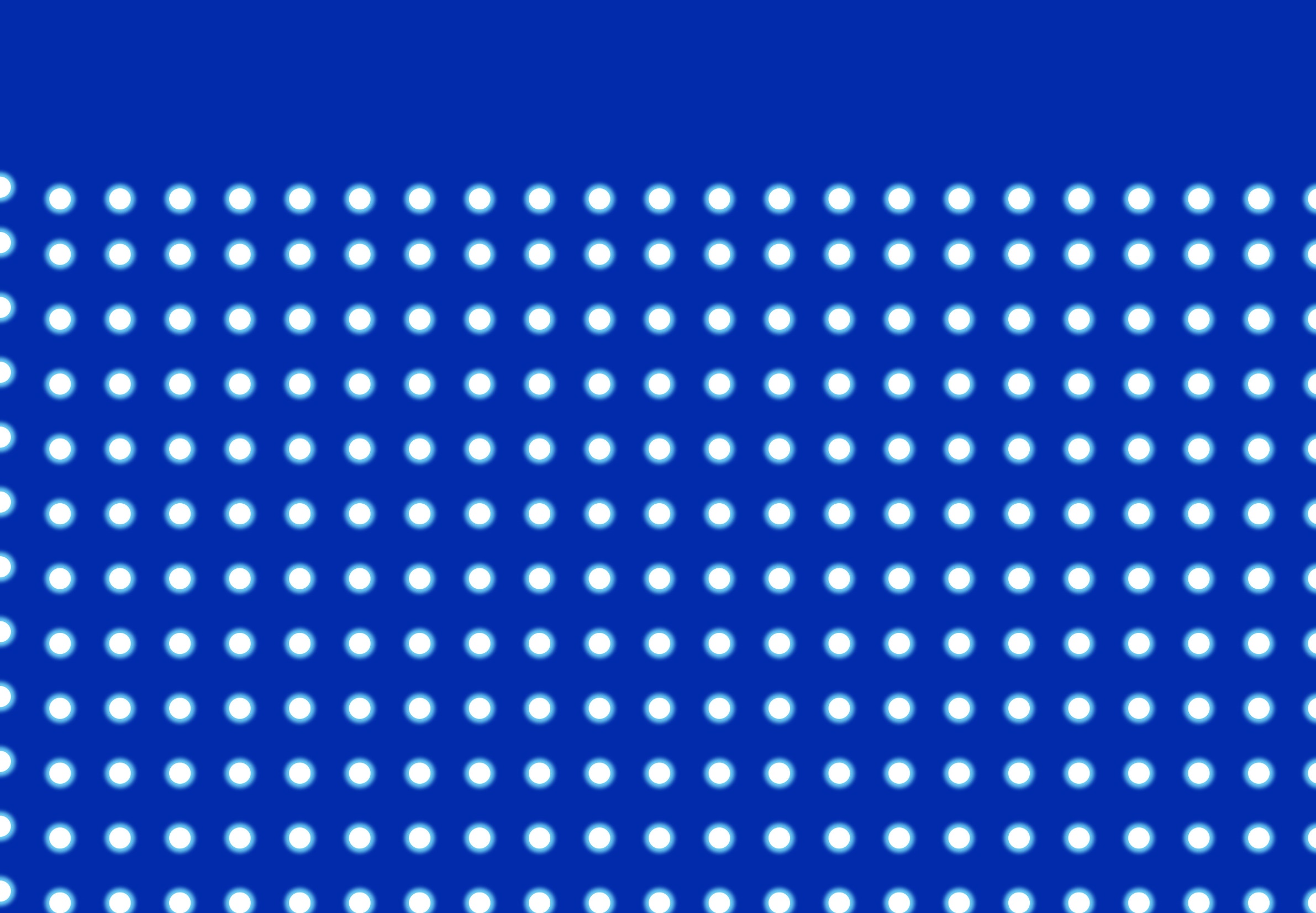 NAME A CHARACTER FROM THE
STAR WARS MOVIE
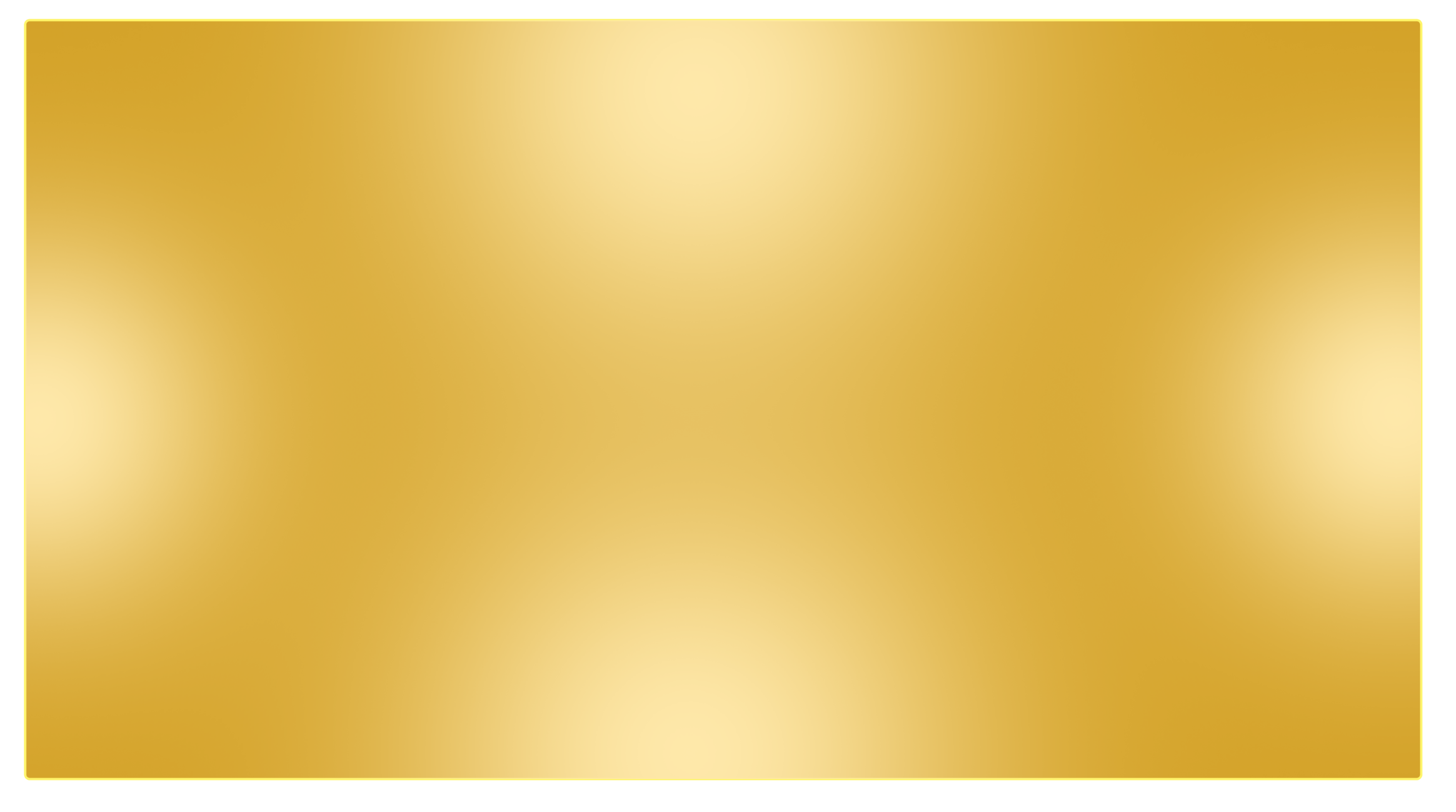 7
22
KYLO REN
LUKE SKYWALKER
7
21
REY
HAN SOLO
5
19
CHEWBACCA
DARTH VADER
5
9
YODA
PRINCESS LEIA
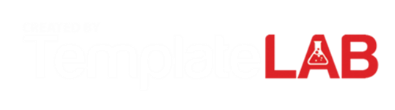